Знакомство с татарским бытом
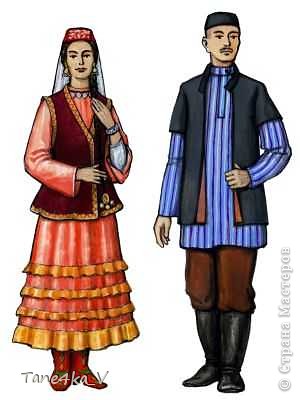 .
Национальный костюм:
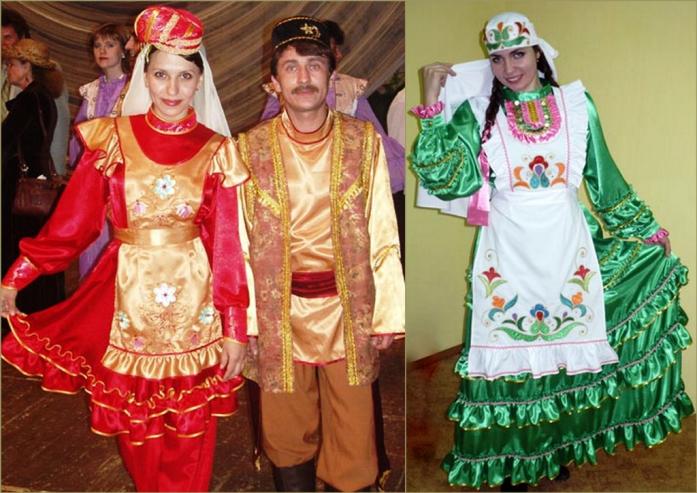 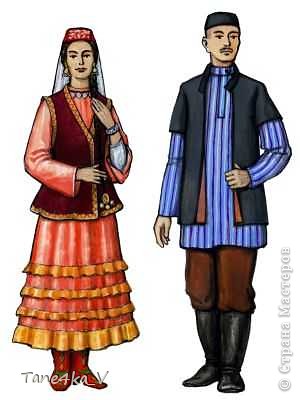 Головные уборы: тюбетейка, платок, калфак.
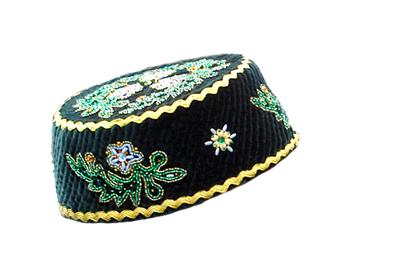 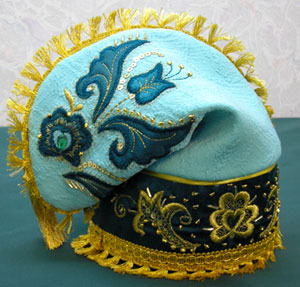 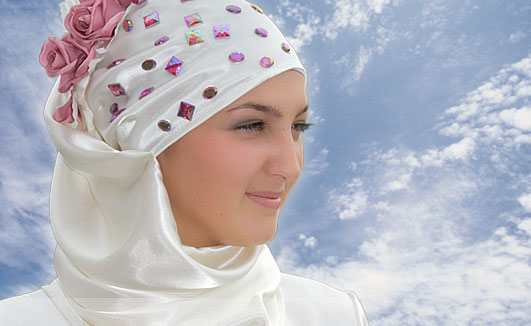 Татарские украшения
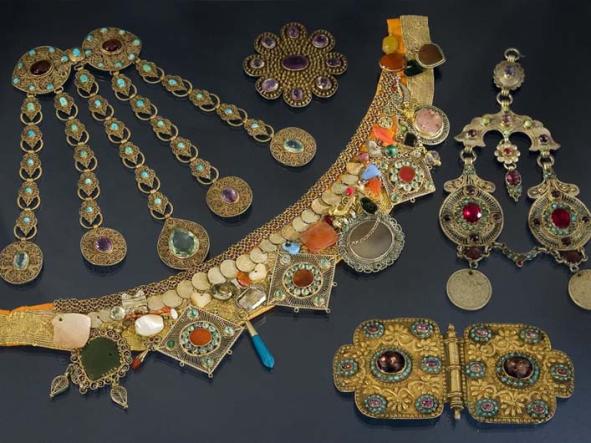 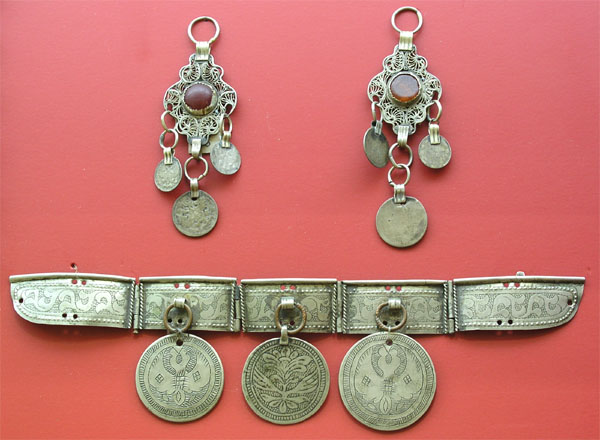 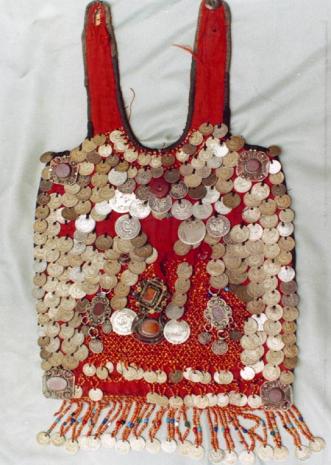 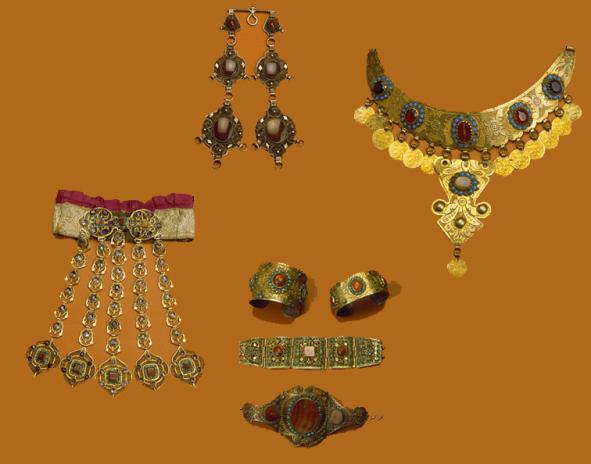 Татарская обувь: читек, ичиги.
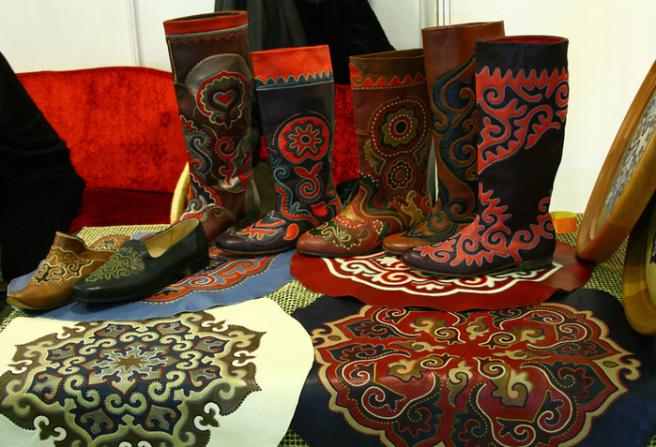 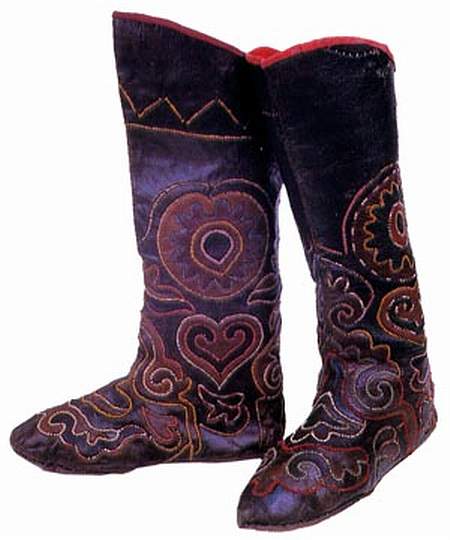 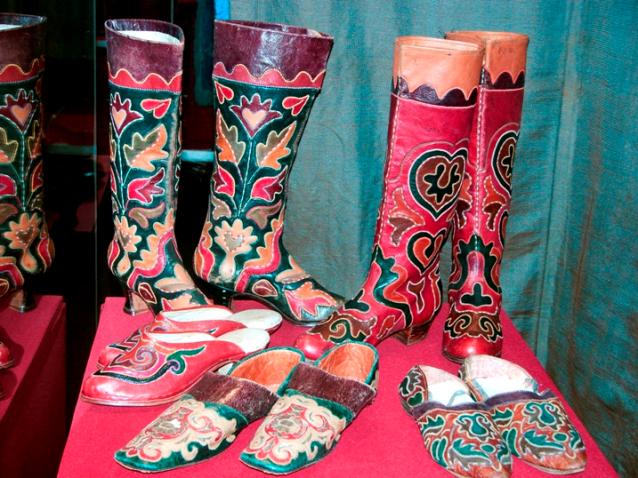 Жилище татар – деревянная изба, войлочная юрта.
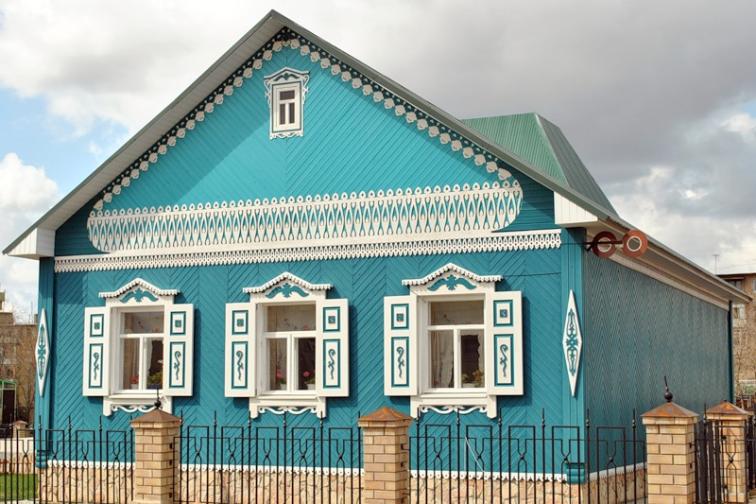 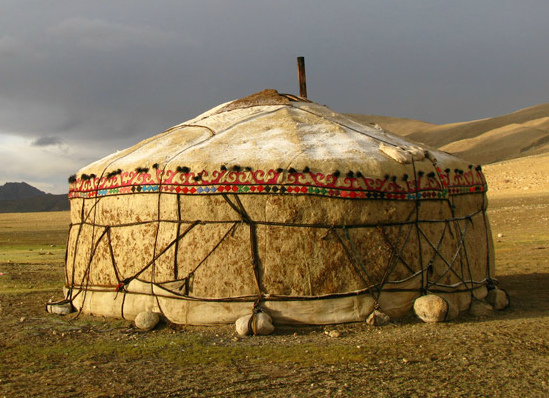 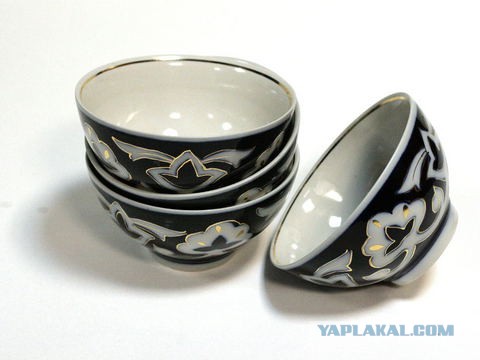 Посуда
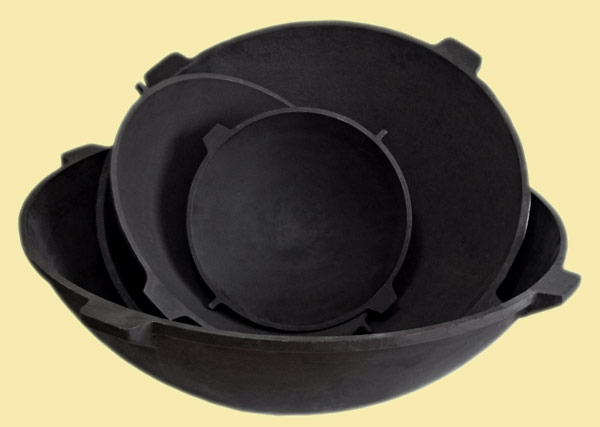 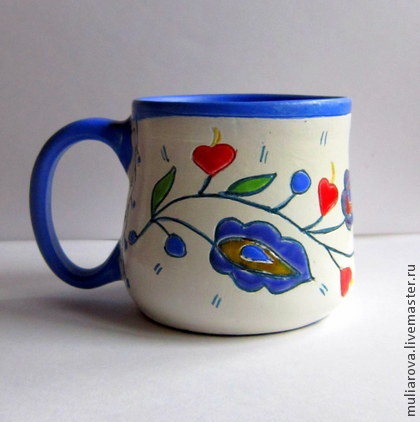 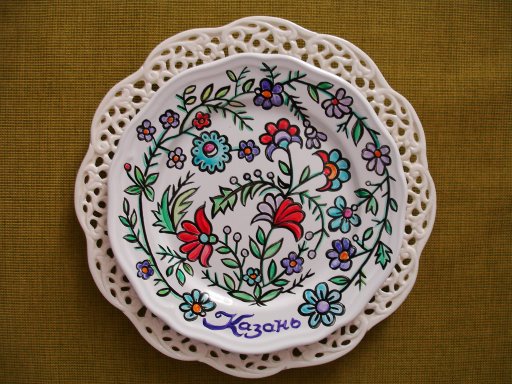 Татарские национальные блюда: плов, шурпа, эчпочмак, чак-чак, бэлиш,,
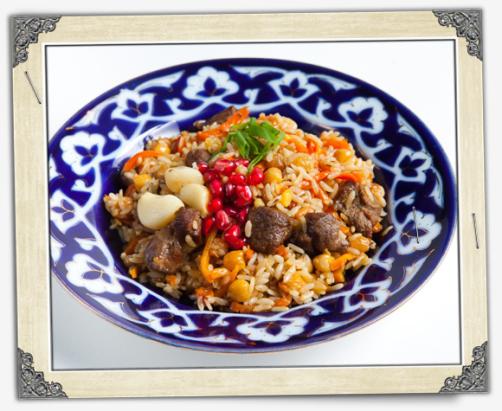 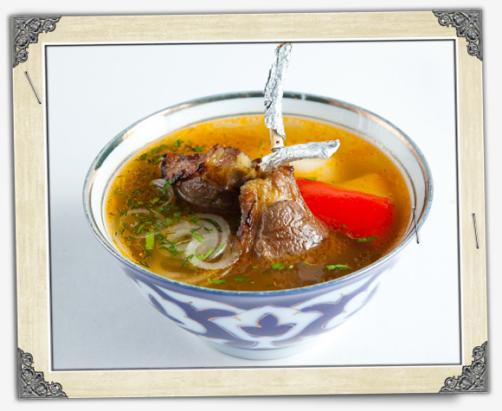 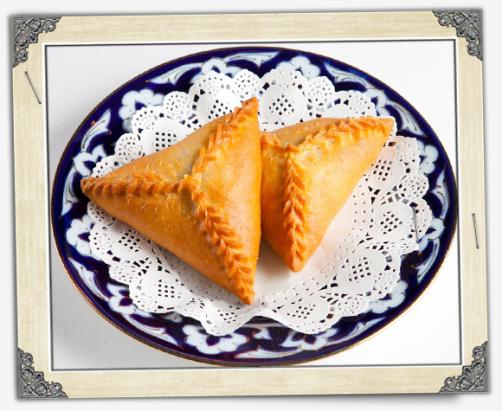 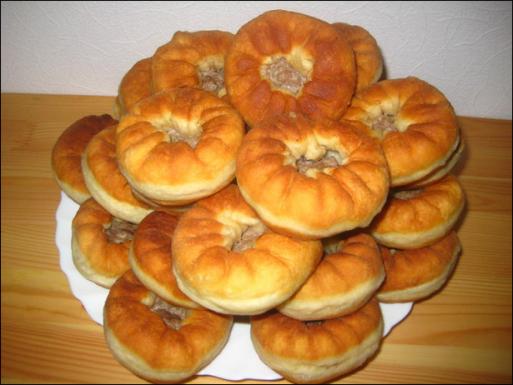 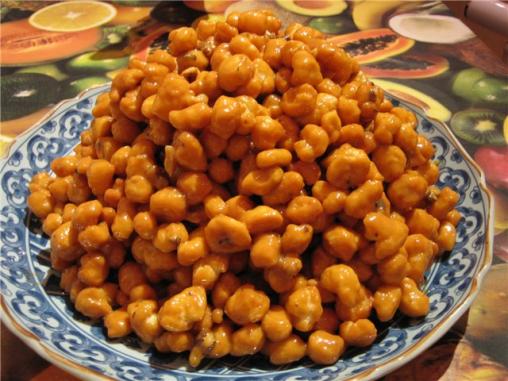 Музыкакльные инструменты татар: кубыз, курай, мандолина, гармонь-тальянка.
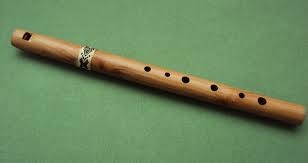 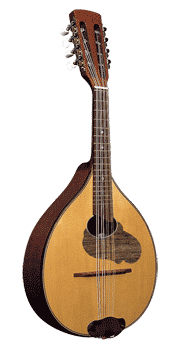 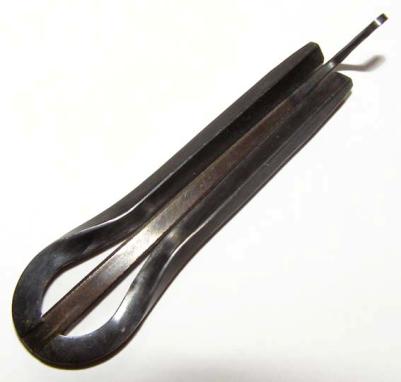 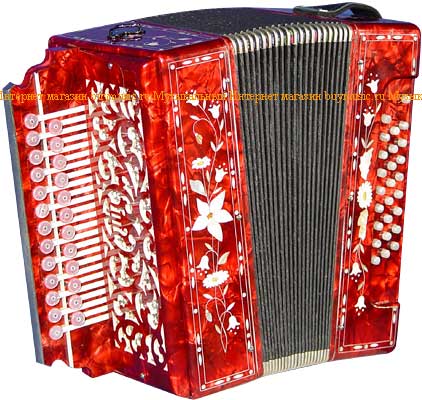 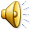 Кубыз
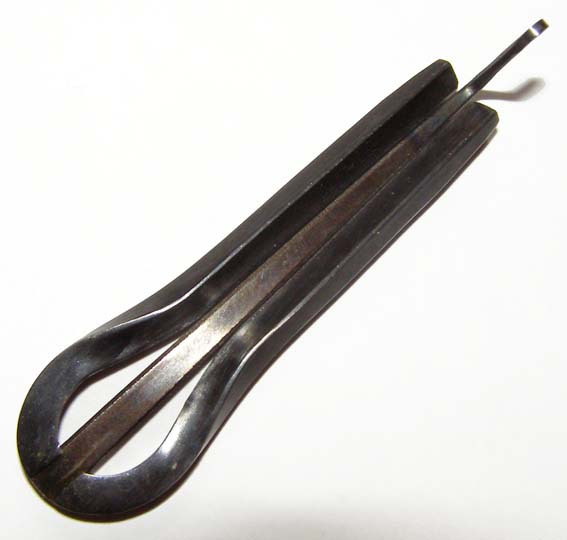 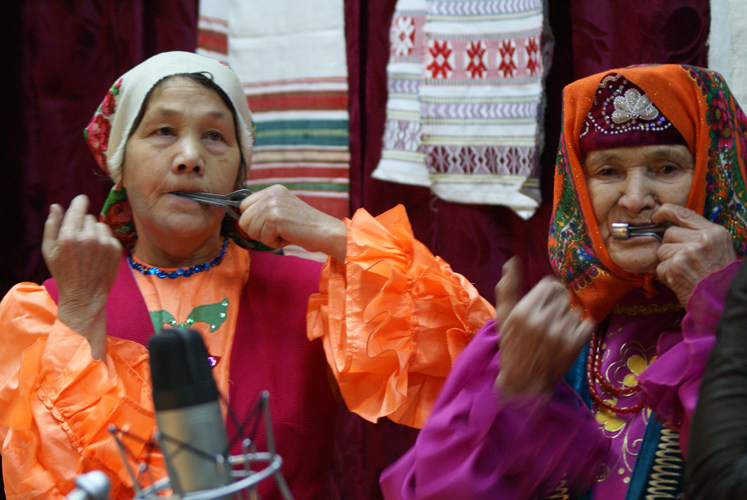 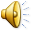 Курай
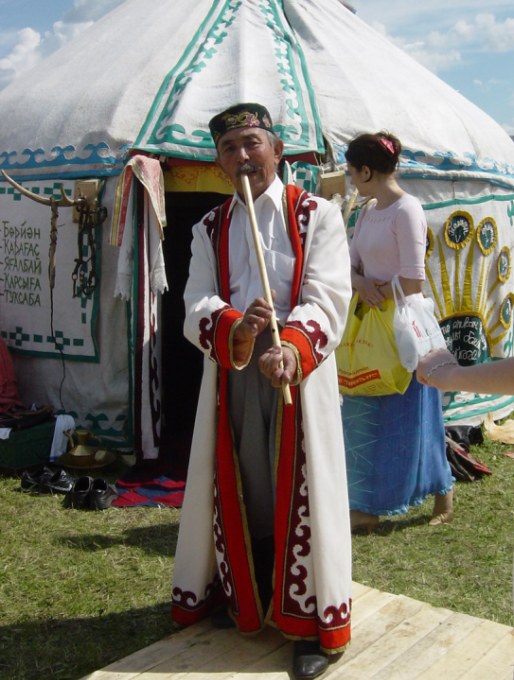 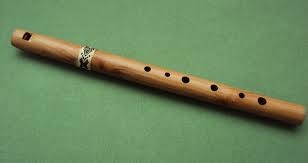 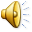 Мандолина
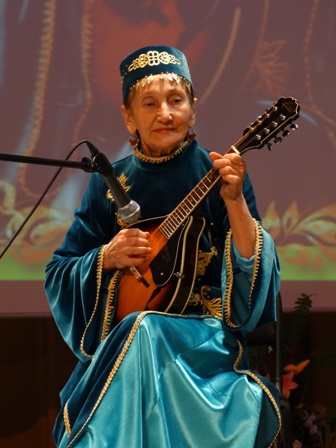 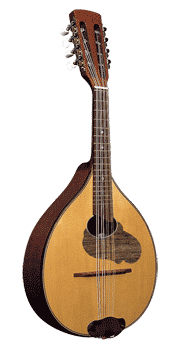 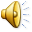 Гармонь-тальянка
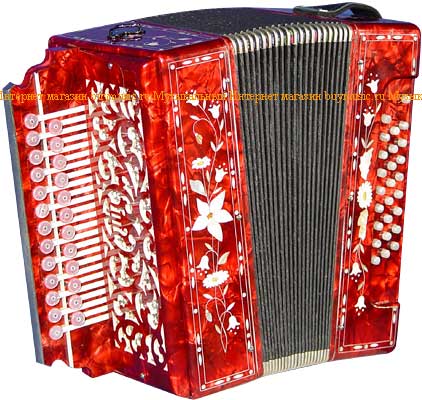 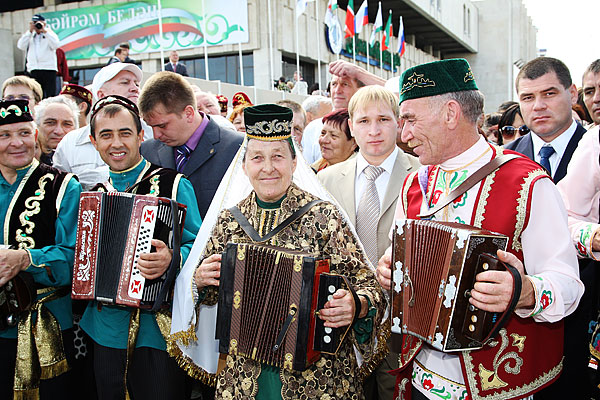